Добрые дела,Внутри тебя:
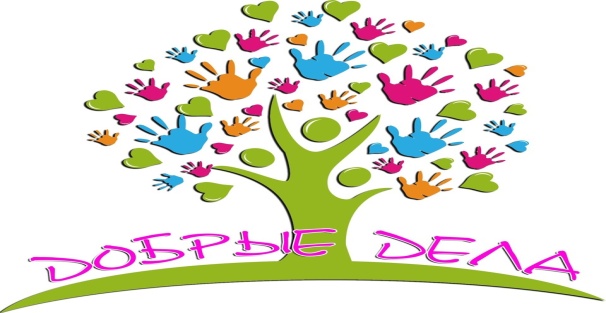 Внутри тебя:
Всем ты дари любовь и свет.
Их воплотить в добрых делах
Творить их дай себе обед
И соблюдай его всегда 
Добро твари ты что есть мочи
Оно вернётся непременно
Напротив душу твою светом 
И во всех сферах перемены
Станут тебе добрым ответом.
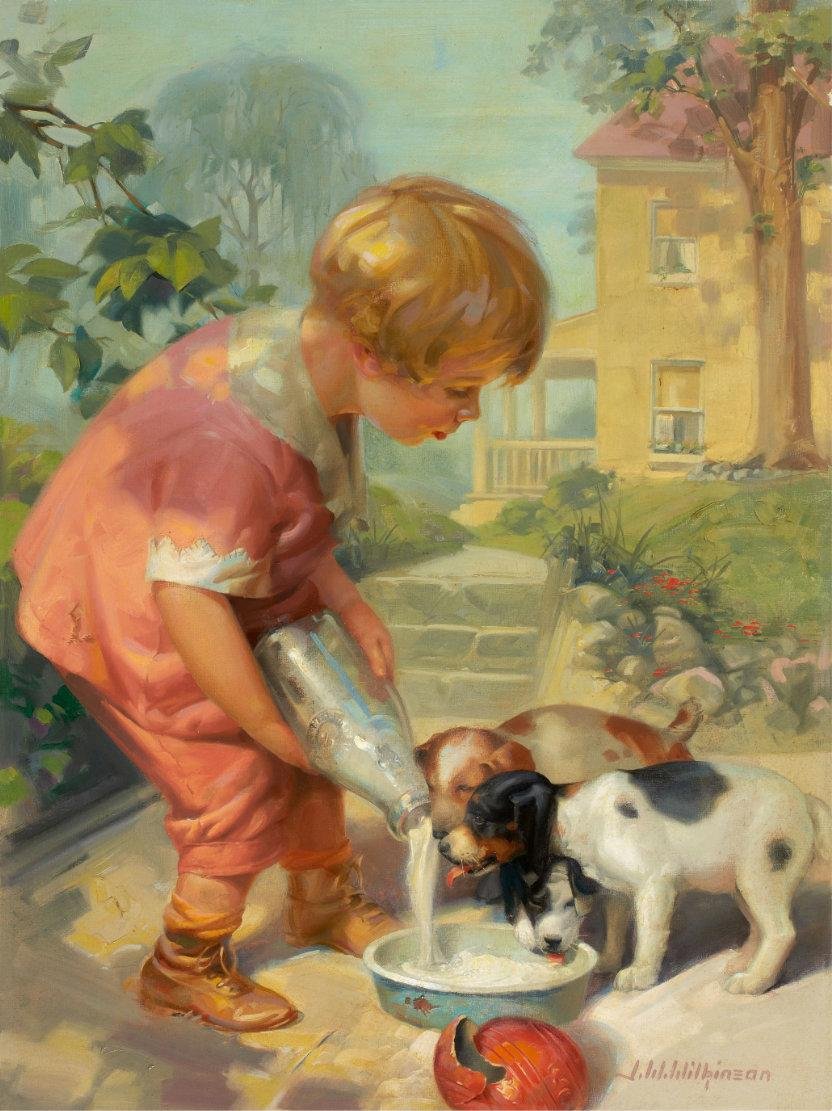 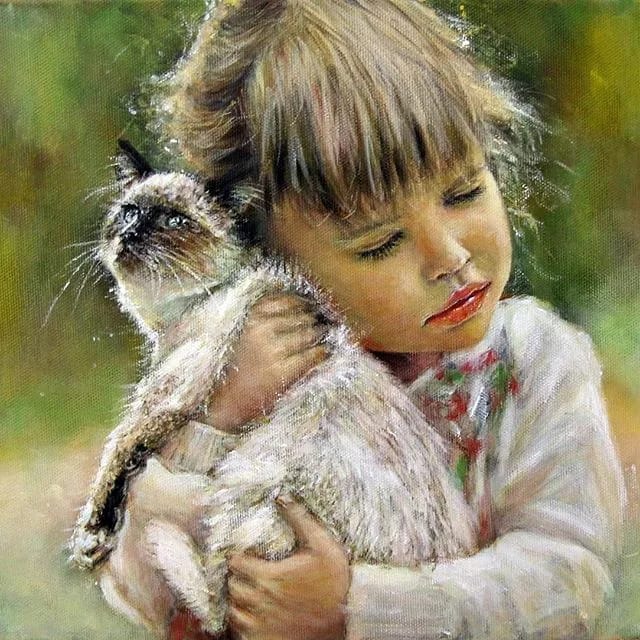 Цель работы:
Рассказать о том ,что добрые дела может делать каждый человек.
Мотивация на добрые дела .
Рассказать о животных оказавшихся без крова.
Показать как животные из приюта нуждаются в добрых делах.
Показать что дела учат человека ответственности ,состраданию и делают нас мудрее.
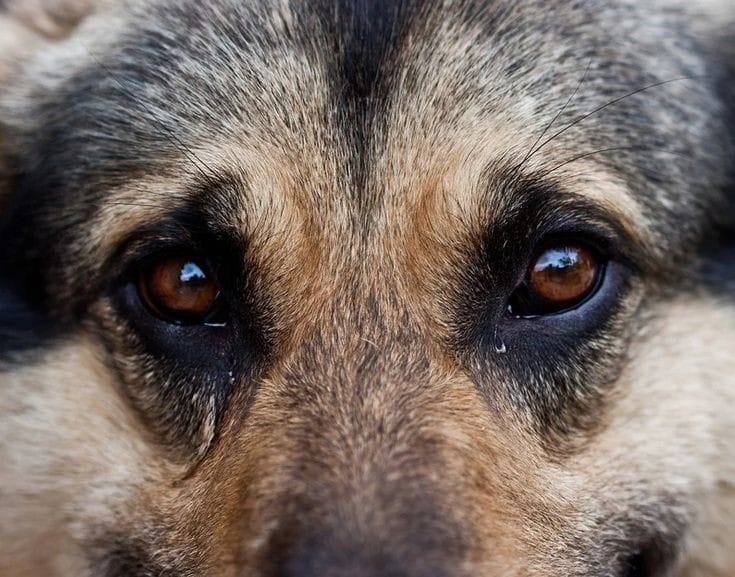 Бездомные животные
Бездомные животные – это животные не имеющие дома и хозяина. Не для кого не секрет ,что количество бездомных собак и кошек растет с каждым годом. На улицах нашего города их огромное количество. Собаки иногда сбиваются в стаи и становятся опасными для людей. Бродячие кошки могут переносить различные болезни.
	Бродячие животные, в лучшем случае, вызывают у людей безразличие. Очень редко их кормят и берут домой. И мало кто задумывается о том, откуда же они взялись – эти несчастные животные и что их ждет дальше.
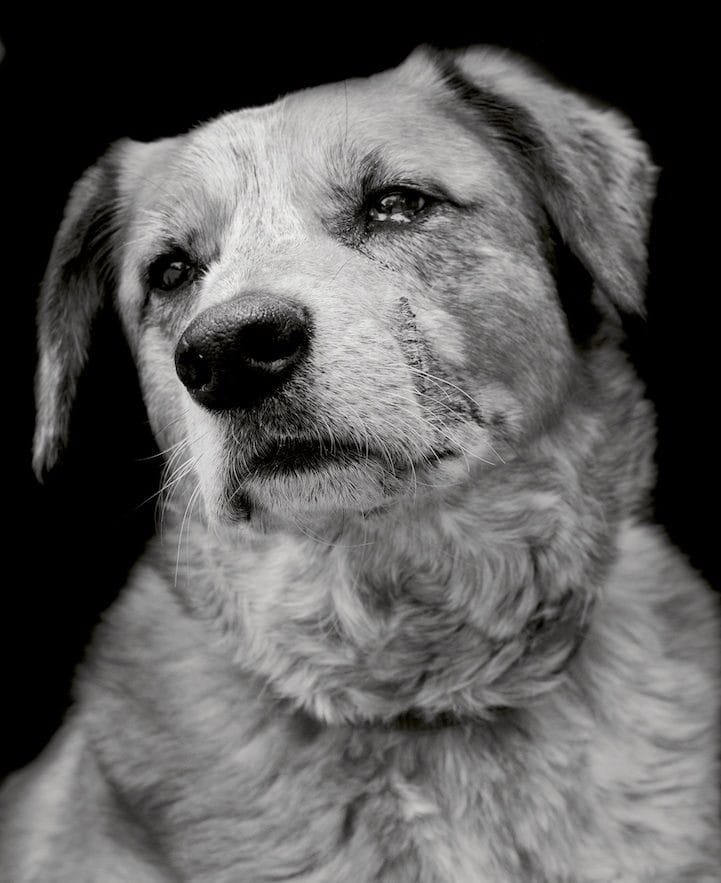 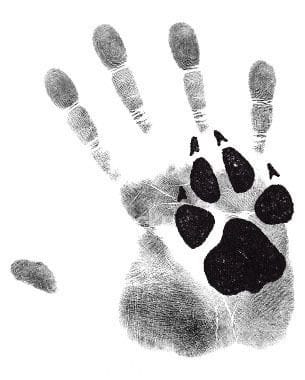 Сколько в мире зверьяежедневно страдает:Гибнет, мерзнет, дрожит, голодает.Нас учили добру…Мы в ответе за тех, кого приручили!?
Приют города Новочеркасска
“Дядя_феникс”
В приюте содержится более 100 собак.
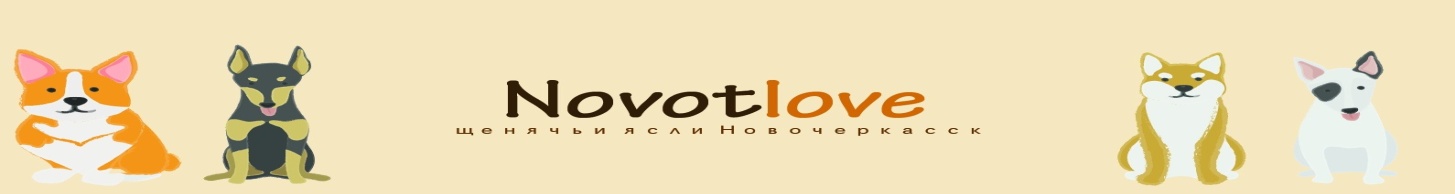 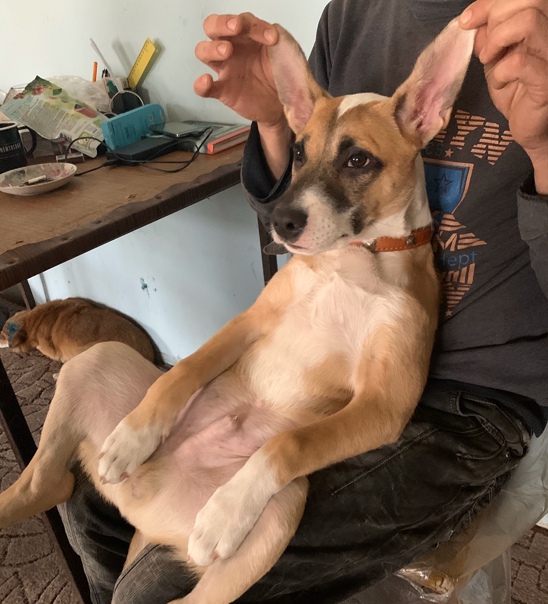 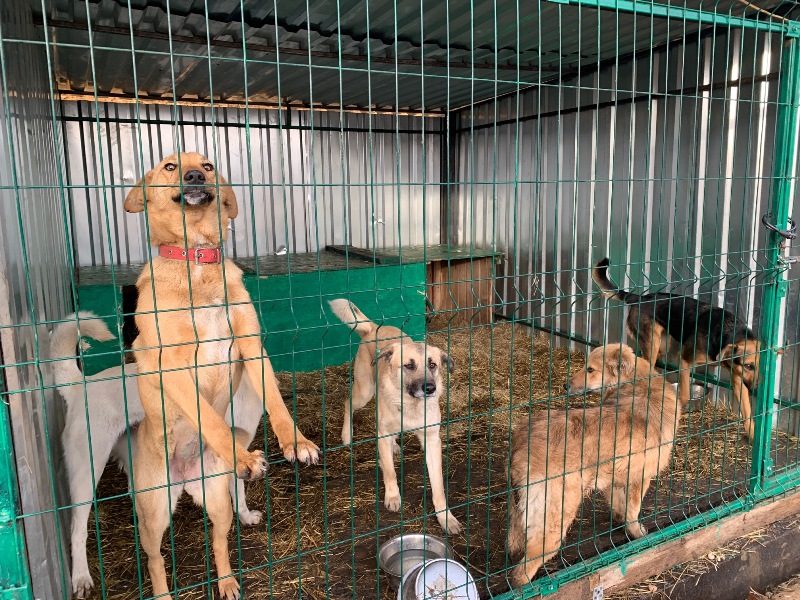 Нужды приюта
Стройматериалы для благоустройства территории.
Коврики и подстилки для собак.
Игрушки, поводки, ошейники для собак.
Посуда для кормления и приготовления.
Сухие и другие корма.
Крупы , мясные полуфабрикаты и субпродукты.
Лекарственные средства.
Физическая помощь на территории приюта
 (выгул собак, строительные работы и т.п).
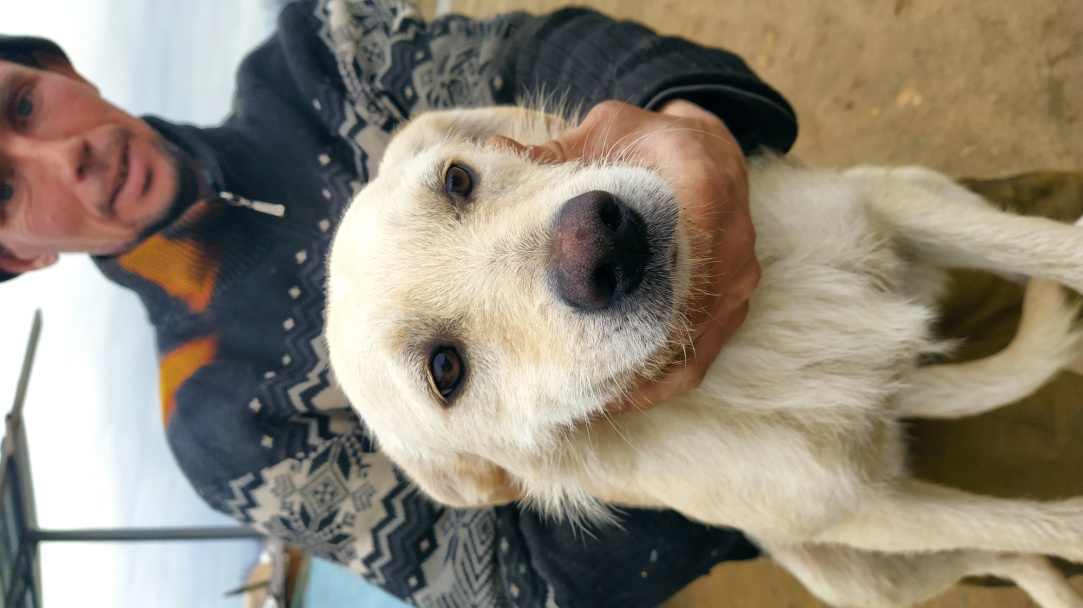 Сбор помощи «хвостатым»
Корм                                                                • Крупа  






* Бесценная помощь моих друзей!
• Пелёнки                                                           • Посуда
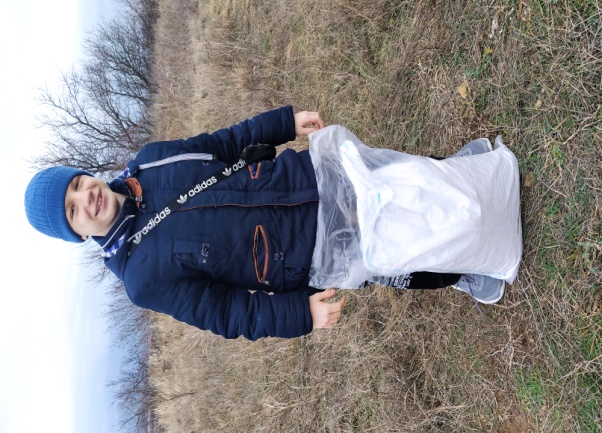 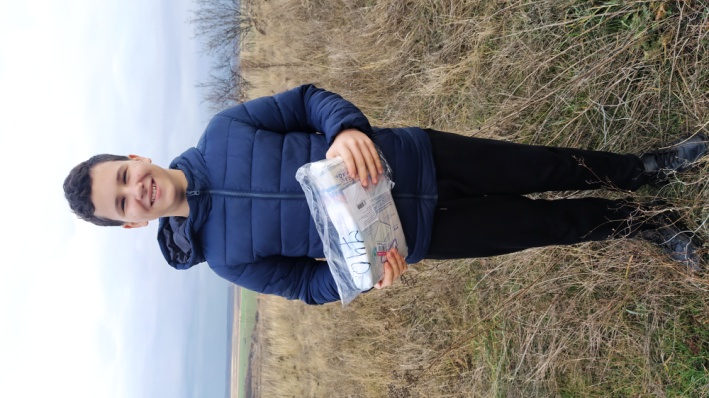 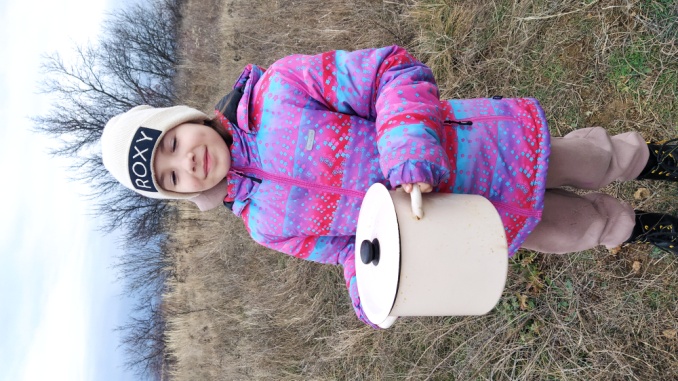 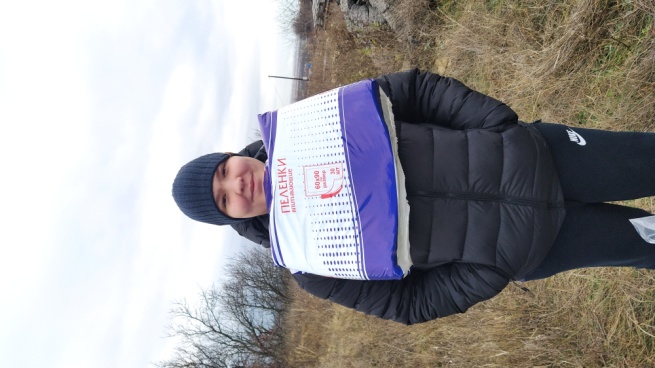 В приюте…
Атмосфера в приюте дружелюбная.
Обитатели весело                                                     Ждут ласки
виляют хвостиками:                                                 и тёплых слов
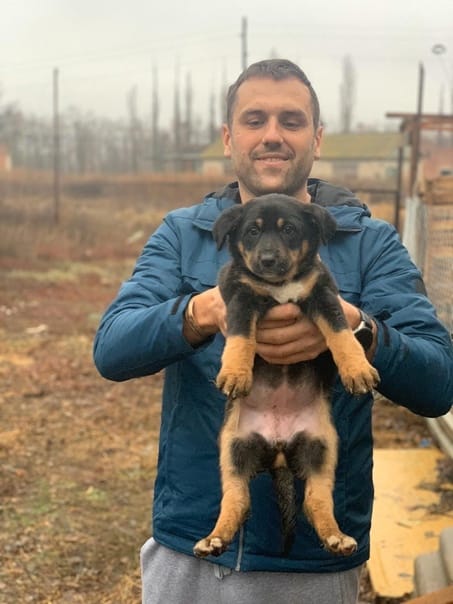 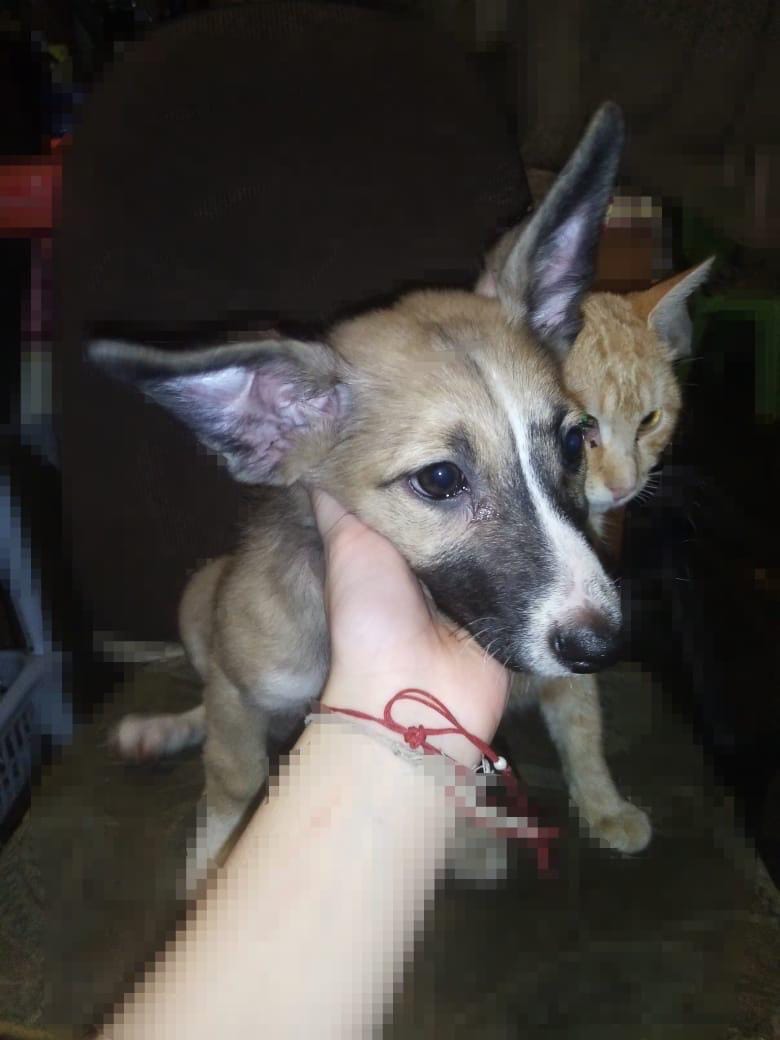 Добрые дела в наших руках
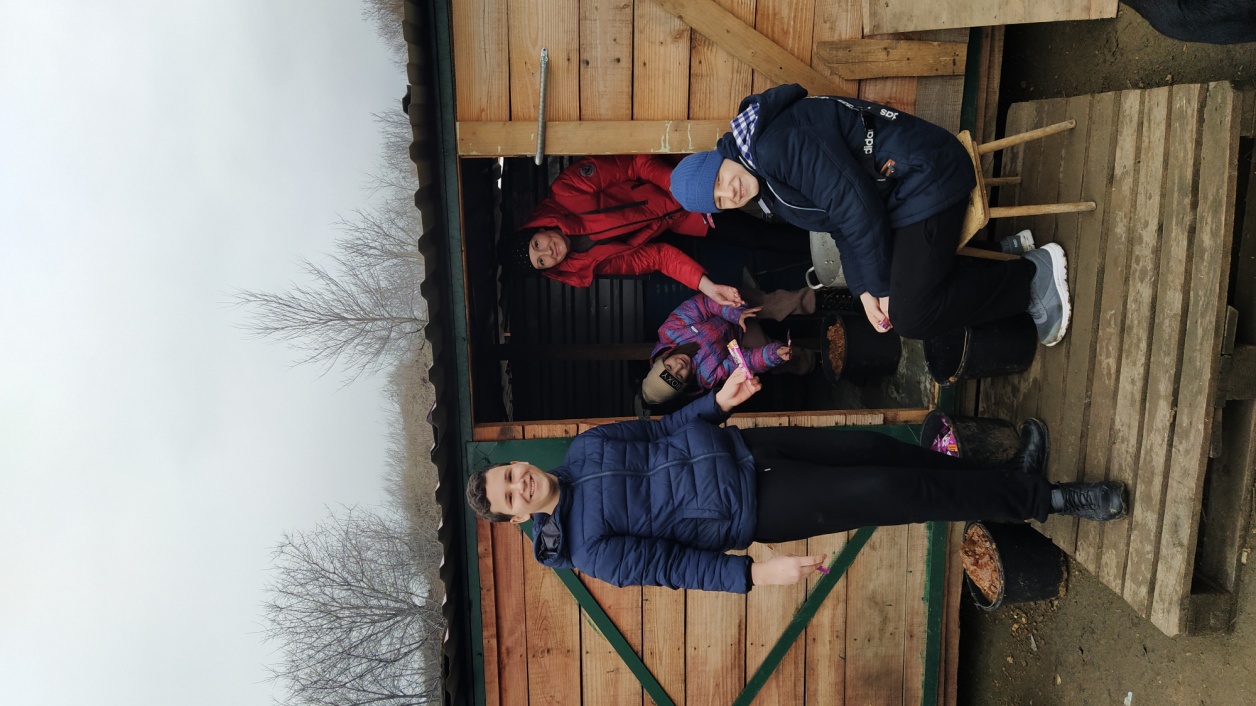 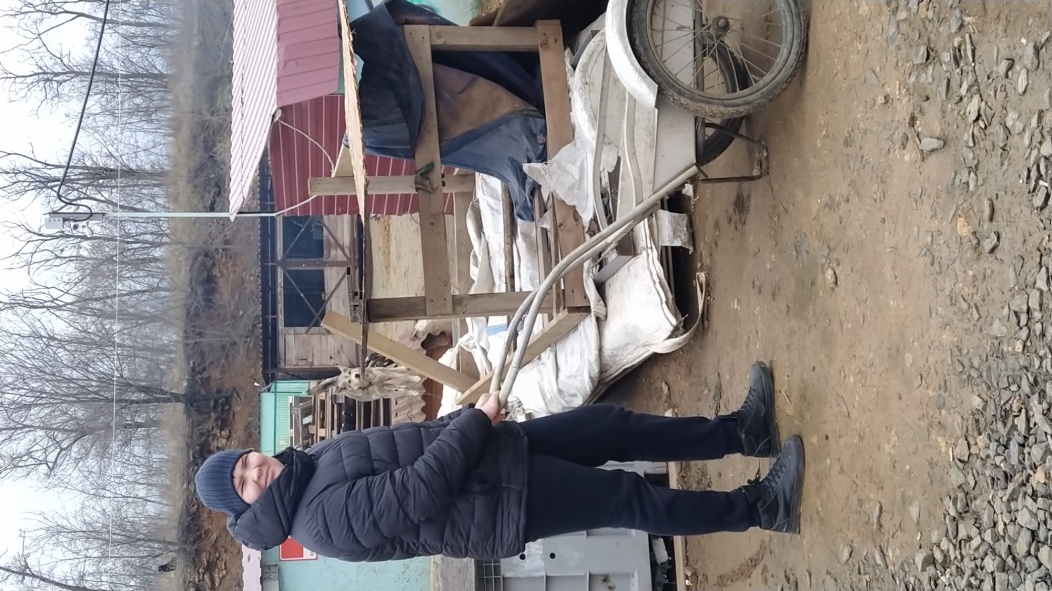 Обитатели приюта ждут твои добрые руки
Балу           • Пурген        • Душка        • Туман
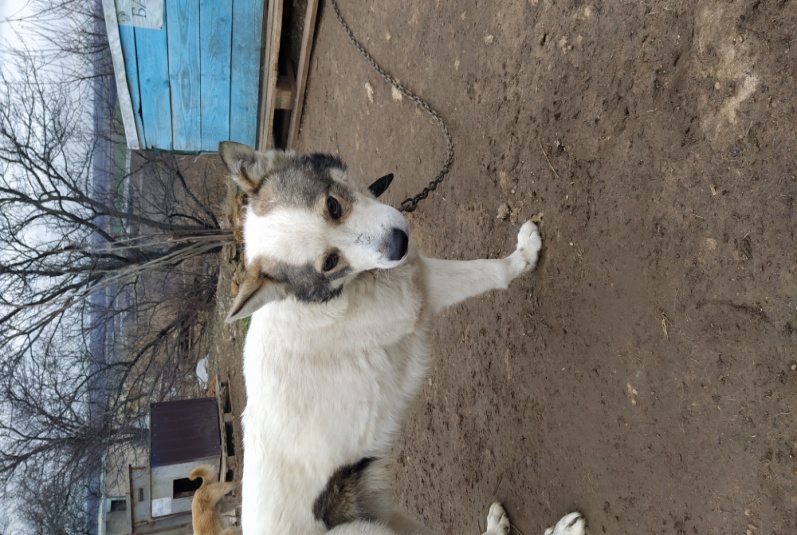 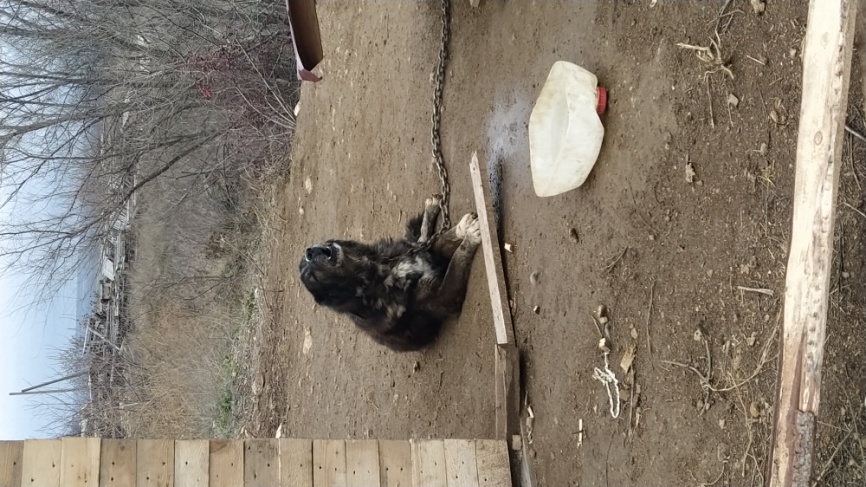 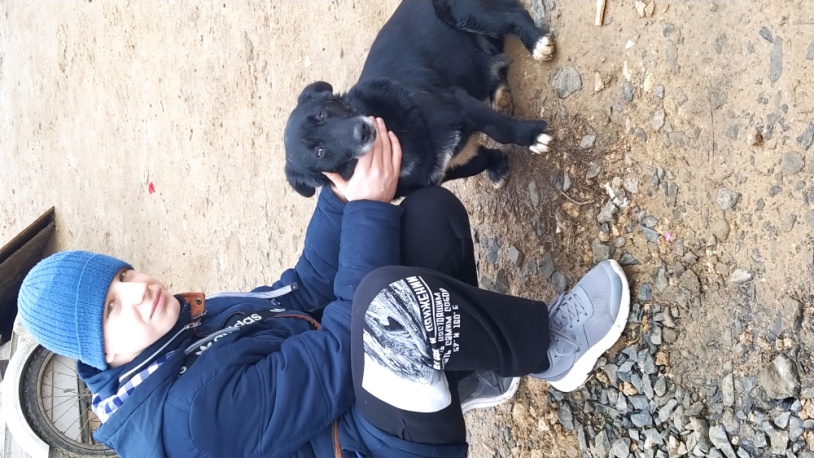 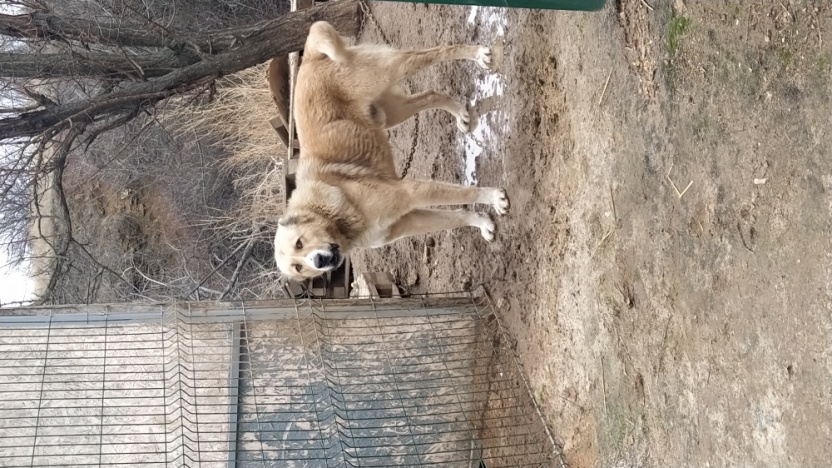 Вывод
Добрые дела делают нас более ответственными.
Делать добрые дела легко и радостно.
Добрые дела спасают в трудные минуты.
		Я всегда готов прийти на помощь, я считаю это то, что делает мир добрее и счастливее. Помогая бездомным животным я получаю взамен добро и учусь ответственности. Давайте вместе дарить добро всем кто в этом нуждается.
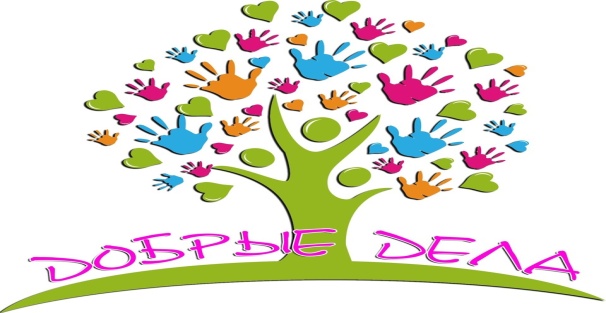